Kamuflaje versus Kosmetika (GD-O-0120)
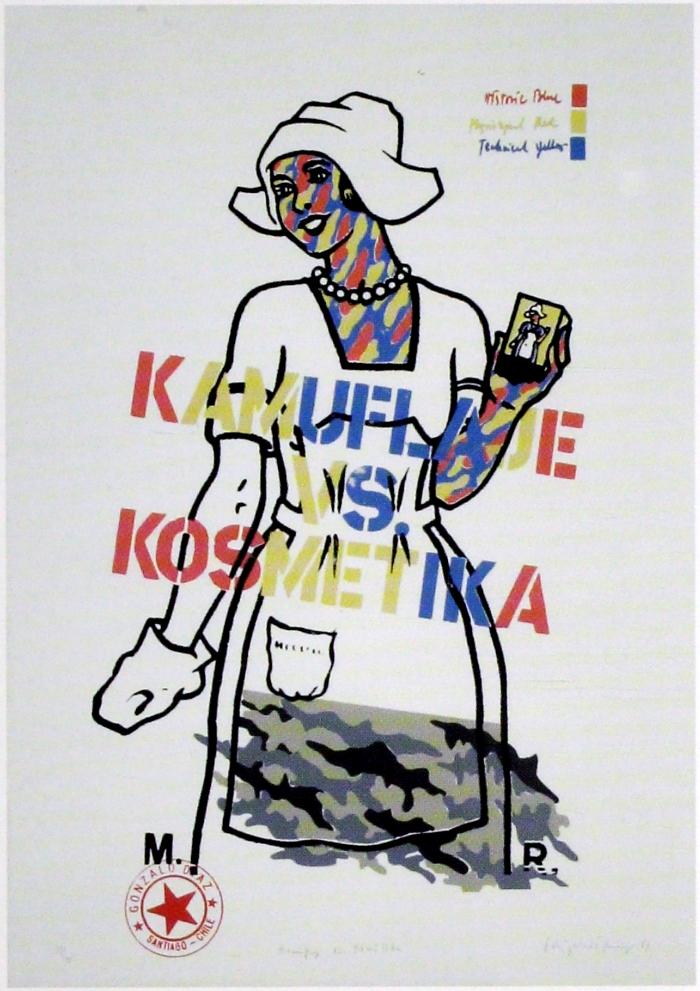 Diamela Eltit, la degollada (GD-O-0248.a)
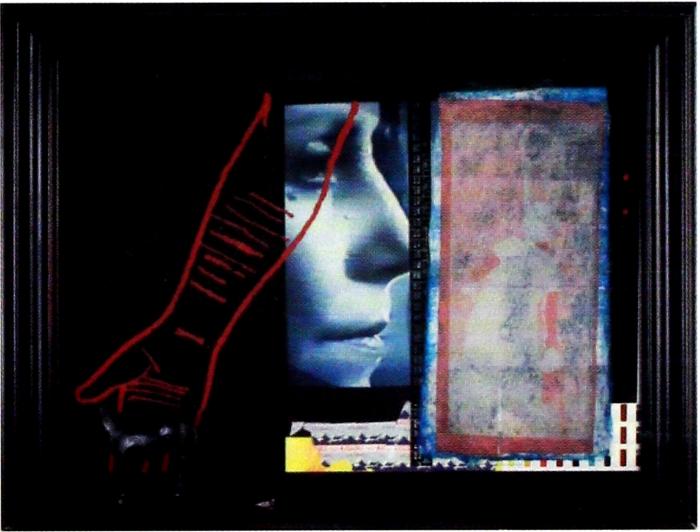 Autorretrato (GD-O-0253)
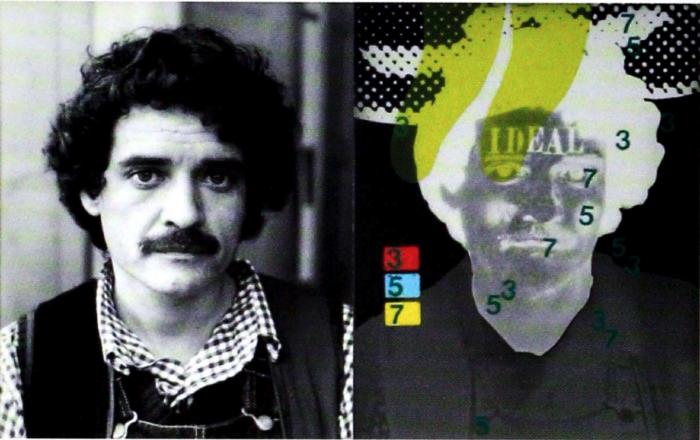 Díptico del retrato del artista, a la izquierda se encuentra un retrato de busto y luego la imagen intervenida.
Project in Progress (GD-O-0065)
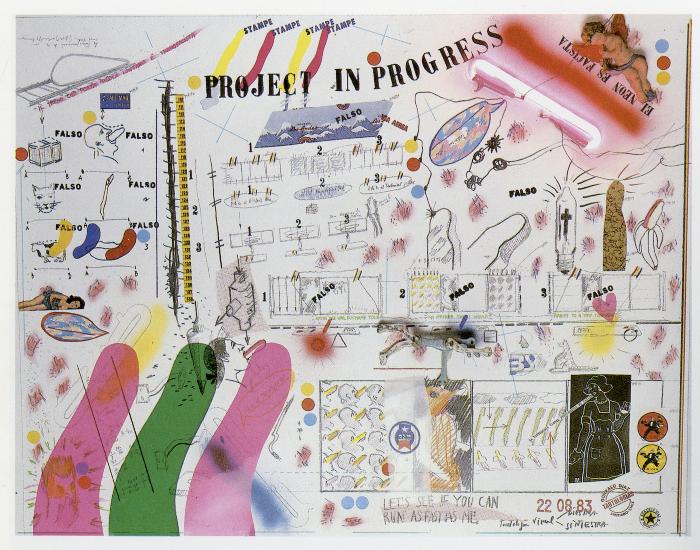 Catálogo Pie de Pagina (GD-D-00349)
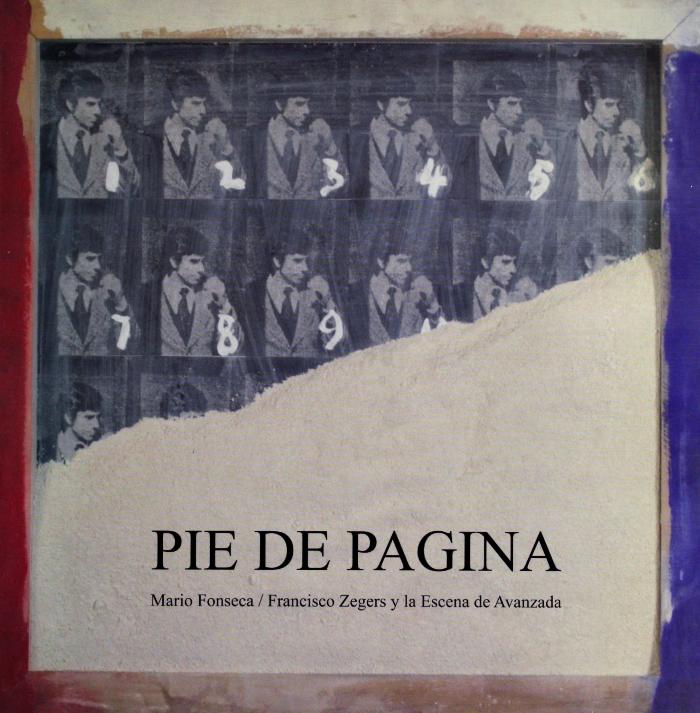